Мастер-класс от  учителя-логопеда МБОУ МО Плавский район «ПСОШ №1»
Смолиной Анны Борисовны
Скоро Новый год. Все готовятся, украшают елку и комнаты. Вот и мы научимся вырезать снежинки из бумаги.
Нам понадобятся:
бумага формата А4;
карандаш простой;
ножницы
Сворачиваем бумагу как на фото.
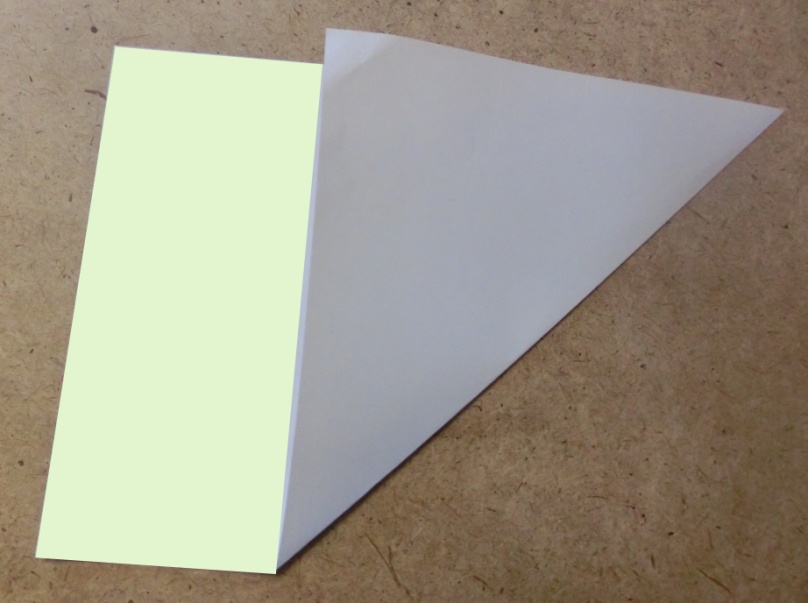 Отрезаем закрашенную часть.
Остается часть в форме квадрата.
С ней мы и будем работать дальше.
Свернув квадрат по диагонали, Получим треугольник.
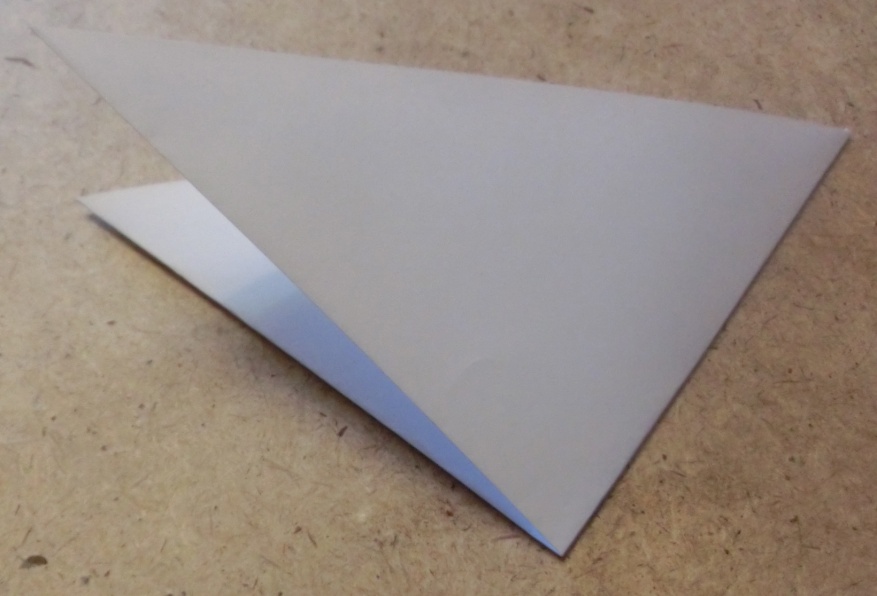 Сворачиваем получившийся треугольник, пополам
А
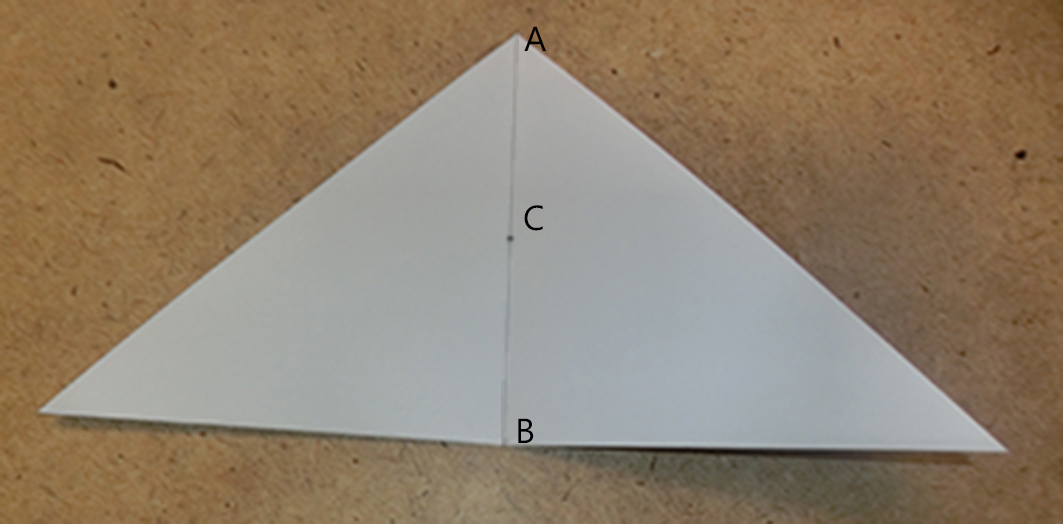 Далее нам необходимо разметить заготовку.
Сгибаем бумагу, так, что бы совместить вершину А с точкой B. Отмечаем точку С на пересечении линий сгиба.
B
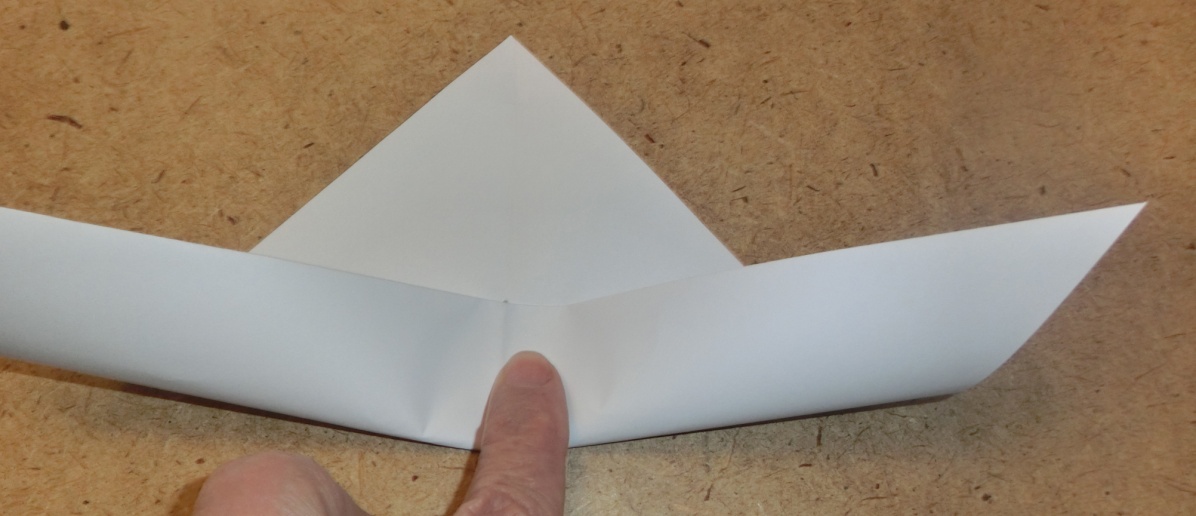 Делим нижнюю половину отрезка BC пополам, отмечаем точку D.
D
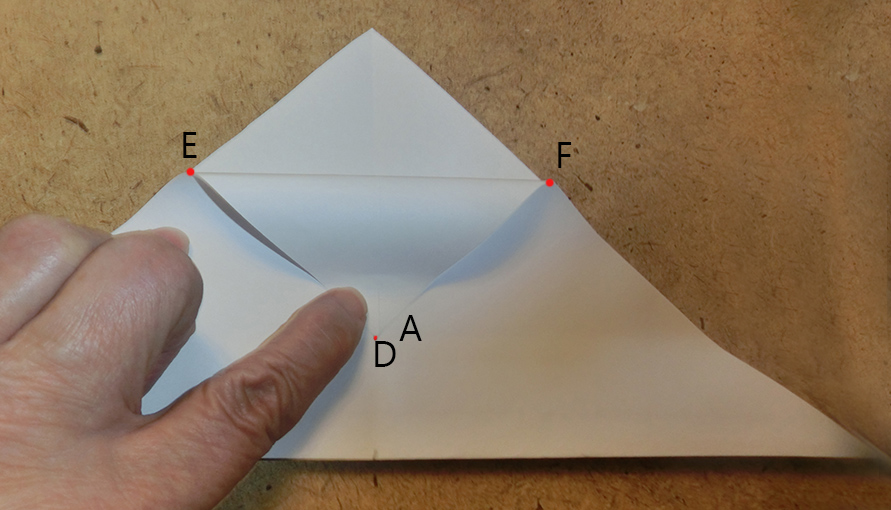 Сгибаем бумагу, так, что бы совместить вершину А с точкой D. Отмечаем точки E и F на линий сгиба
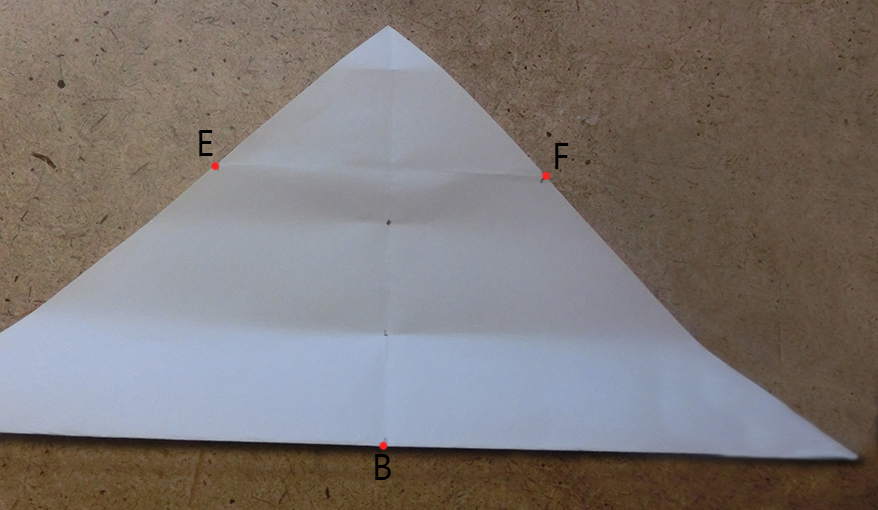 В результате получаем такую картинку.
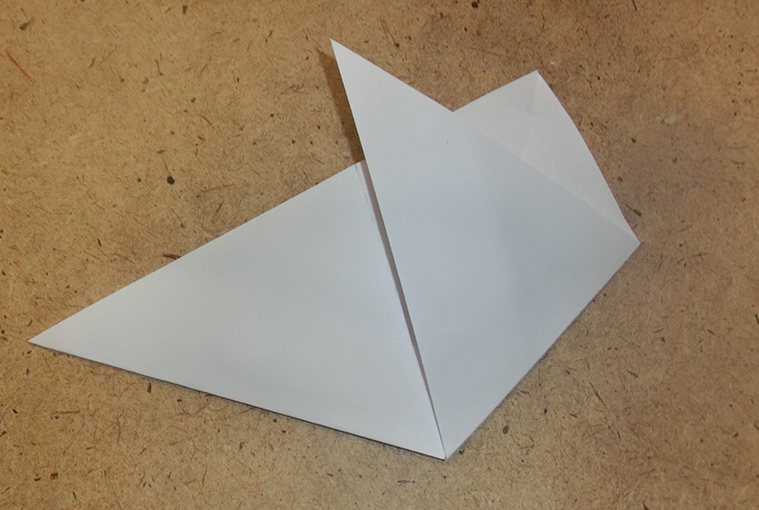 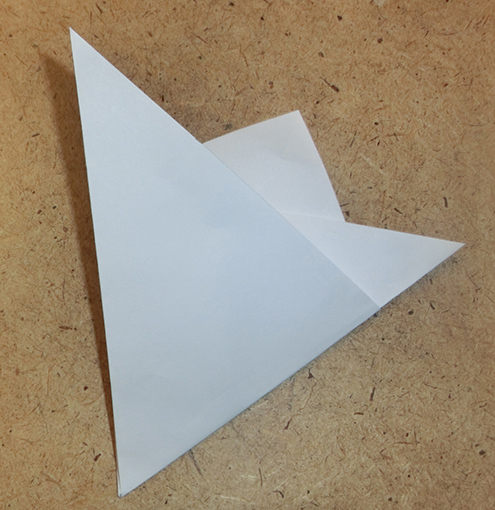 Сгибаем бумагу по линии и BE и  потом по BF
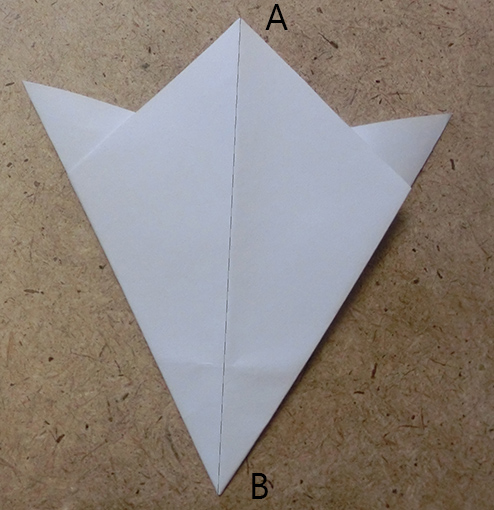 Переворачиваем и сгибаем по линии AB.
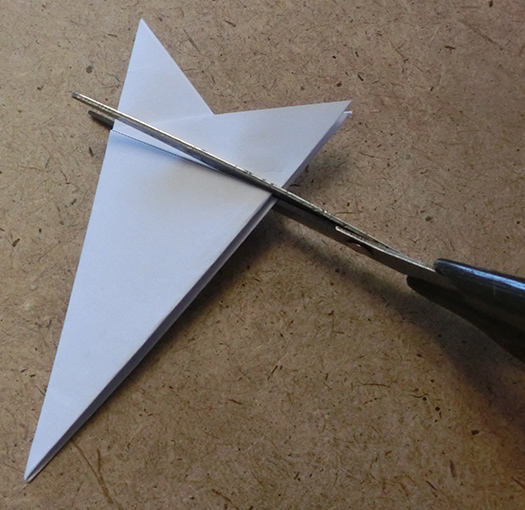 Отрезаем, как на фото.
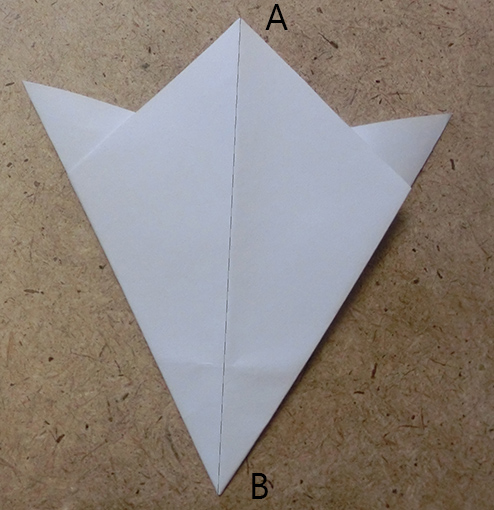 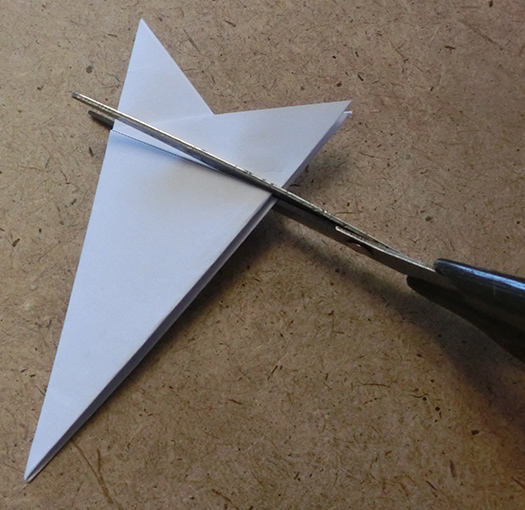 Переворачиваем и сгибаем по линии AB.
Отрезаем, как на фото.
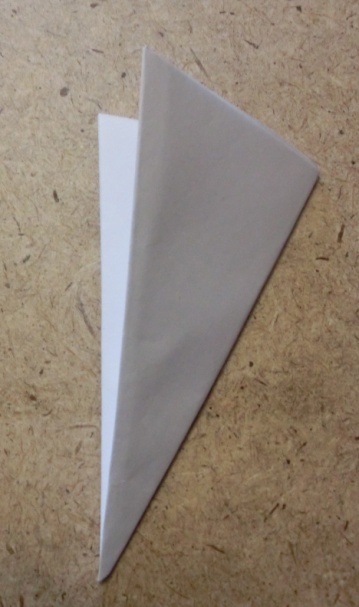 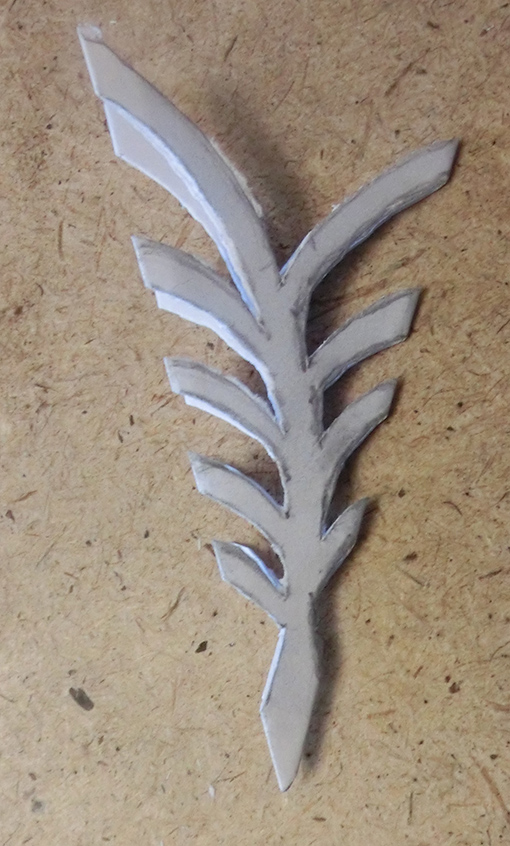 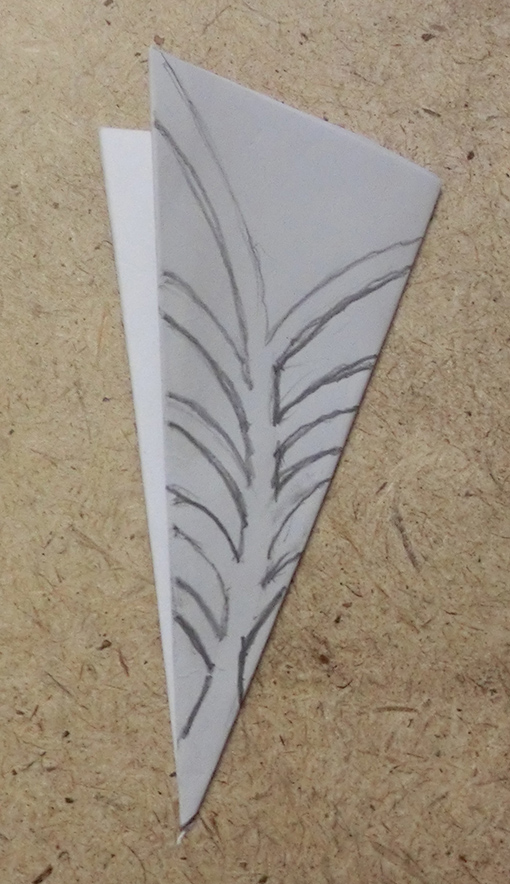 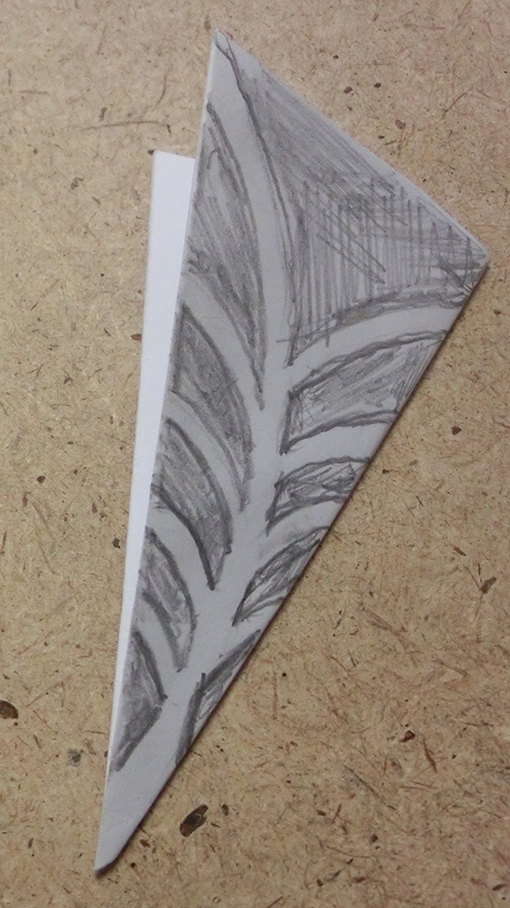 Наносим понравившийся рисунок
Заштрихованную часть вырезаем
Разворачиваем и получаем снежинку.